ТЕМА 3 Основы алгоритмизации инженерных  задач
[Speaker Notes: Этот шаблон можно использовать как начальный файл для представления учебных материалов группе слушателей.

Разделы
Для добавления разделов щелкните слайд правой кнопкой мыши. Разделы позволяют упорядочить слайды и организовать совместную работу нескольких авторов.

Заметки
Используйте раздел заметок для размещения заметок докладчика или дополнительных сведений для аудитории. Во время воспроизведения презентации эти заметки отображаются в представлении презентации. 
Обращайте внимание на размер шрифта (важно обеспечить различимость при ослабленном зрении, видеосъемке и чтении с экрана)

Сочетаемые цвета 
Обратите особое внимание на графики, диаграммы и надписи. 
Учтите, что печать будет выполняться в черно-белом режиме или в оттенках серого. Выполните пробную печать, чтобы убедиться в сохранении разницы между цветами при печати в черно-белом режиме или в оттенках серого.

Диаграммы, таблицы и графики
Не усложняйте восприятие: по возможности используйте согласованные, простые стили и цвета.
Снабдите все диаграммы и таблицы подписями.]
Алгоритм — описанная на некотором языке точная конечная система правил, определяющая содержание и порядок действий над некоторыми объектами, строгое выполнение которых дает решение поставленной задачи.
	Любой алгоритм существует не сам по себе, а предназначен для определенного исполнителя (человека, робота, компьютера, языка программирования и т.д.). 
	Сам алгоритм описывается в командах исполнителя, который будет его реализовывать. Объекты, над которыми исполнитель может совершать действия, образуют так называемую среду исполнителя.
[Speaker Notes: Дайте краткий обзор презентации. Опишите главную суть презентации и обоснуйте ее важность.
Представьте каждую из основных тем.
Чтобы предоставить слушателям ориентир, можно можете повторять этот обзорный слайд в ходе презентации, выделяя тему, которая будет обсуждаться далее.]
Алгоритм характеризуется следующими свойствами: 
Дискретность  — это свойство алгоритма, характеризующее его структуру: каждый алгоритм состоит из отдельных законченных действий (т.е. делится на шаги)
Массовость — применимость алгоритма ко всем задачам рассматриваемого типа, при любых исходных данных.
[Speaker Notes: Дайте краткий обзор презентации. Опишите главную суть презентации и обоснуйте ее важность.
Представьте каждую из основных тем.
Чтобы предоставить слушателям ориентир, можно можете повторять этот обзорный слайд в ходе презентации, выделяя тему, которая будет обсуждаться далее.]
Определенность (детерминированность, точность) - свойство алгоритма, указывающее на то, что каждый шаг алгоритма должен быть строго определен и не допускать различных толкований; также строго должен быть определен порядок выполнения отдельных шагов. 
Результативность — свойство, состоящее в том, что любой алгоритм должен завершаться за конечное (может быть очень большое) число шагов, т.е. выполнение алгоритма должно приводить к получению определенного результата.
[Speaker Notes: Дайте краткий обзор презентации. Опишите главную суть презентации и обоснуйте ее важность.
Представьте каждую из основных тем.
Чтобы предоставить слушателям ориентир, можно можете повторять этот обзорный слайд в ходе презентации, выделяя тему, которая будет обсуждаться далее.]
Формальность — это свойство указывает на то, что любой исполнитель, способный воспринимать и выполнять инструкции алгоритма, действует формально, т.е. отвлекается от содержания поставленной задачи и лишь строго выполняет инструкции.
[Speaker Notes: Дайте краткий обзор презентации. Опишите главную суть презентации и обоснуйте ее важность.
Представьте каждую из основных тем.
Чтобы предоставить слушателям ориентир, можно можете повторять этот обзорный слайд в ходе презентации, выделяя тему, которая будет обсуждаться далее.]
Существуют следующие способы описания алгоритма: 
Словесное описание представляет структуру алгоритма на естественном языке. Например, любой прибор бытовой техники (утюг, электропила, и т.п.) имеет инструкцию по эксплуатации, т.е. словесное описания алгоритма, в соответствии которому данный прибор должен использоваться.
	Запись алгоритма осуществляется в произвольной форме на естественном языке. Этот способ описания не имеет широкого распространения, так как строго не формализуем ; допускает неоднозначность толкования при описании некоторых действий; страдает многословностью.
[Speaker Notes: Дайте краткий обзор презентации. Опишите главную суть презентации и обоснуйте ее важность.
Представьте каждую из основных тем.
Чтобы предоставить слушателям ориентир, можно можете повторять этот обзорный слайд в ходе презентации, выделяя тему, которая будет обсуждаться далее.]
Существуют следующие способы описания алгоритма: 
Псевдокод — описание структуры алгоритма на естественном, частично формализованном языке, позволяющее выявить основные этапы решения задачи, перед точной его записью на языке программирования. В псевдокоде используются некоторые формальные конструкции и общепринятая математическая символика.
[Speaker Notes: Дайте краткий обзор презентации. Опишите главную суть презентации и обоснуйте ее важность.
Представьте каждую из основных тем.
Чтобы предоставить слушателям ориентир, можно можете повторять этот обзорный слайд в ходе презентации, выделяя тему, которая будет обсуждаться далее.]
Строгих синтаксических правил для записи псевдокода не существует. Это облегчает запись алгоритма при проектировании и позволяет описать алгоритм, используя любой набор команд. Однако в псевдокоде обычно используются некоторые конструкции, присущие формальным языкам, что облегчает переход от псевдокода к записи алгоритма на языке программирования. Единого или формального определения псевдокода не существует, поэтому возможны различные псевдокоды, отличающиеся набором используемых слов и конструкций.
[Speaker Notes: Дайте краткий обзор презентации. Опишите главную суть презентации и обоснуйте ее важность.
Представьте каждую из основных тем.
Чтобы предоставить слушателям ориентир, можно можете повторять этот обзорный слайд в ходе презентации, выделяя тему, которая будет обсуждаться далее.]
способы описания алгоритма: 
Блок-схема — описание структуры алгоритма с помощью геометрических фигур с линиями-связями, показывающими порядок выполнения отдельных инструкций. Этот способ имеет ряд преимуществ. Благодаря наглядности, он обеспечивает «читаемость» алгоритма и явно отображает порядок выполнения отдельных команд. В блок-схеме каждой формальной конструкции соответствует определенная геометрическая фигура или связанная линиями совокупность фигур.
[Speaker Notes: Дайте краткий обзор презентации. Опишите главную суть презентации и обоснуйте ее важность.
Представьте каждую из основных тем.
Чтобы предоставить слушателям ориентир, можно можете повторять этот обзорный слайд в ходе презентации, выделяя тему, которая будет обсуждаться далее.]
При разработке алгоритма используют следующие основные принципы.

Принцип поэтапной детализации алгоритма (другое название — «проектирование сверху-вниз»). Этот принцип предполагает первоначальную разработку алгоритма в виде укрупненных блоков (разбиение задачи на подзадачи) и их постепенную детализацию.
[Speaker Notes: Дайте краткий обзор презентации. Опишите главную суть презентации и обоснуйте ее важность.
Представьте каждую из основных тем.
Чтобы предоставить слушателям ориентир, можно можете повторять этот обзорный слайд в ходе презентации, выделяя тему, которая будет обсуждаться далее.]
При разработке алгоритма используют следующие основные принципы.

Принцип «от главного к второстепенному», предполагающий составление алгоритма, начиная с главной конструкции. При этом, часто, приходится «достраивать» алгоритм в обратную сторону, например, от середины к началу.
[Speaker Notes: Дайте краткий обзор презентации. Опишите главную суть презентации и обоснуйте ее важность.
Представьте каждую из основных тем.
Чтобы предоставить слушателям ориентир, можно можете повторять этот обзорный слайд в ходе презентации, выделяя тему, которая будет обсуждаться далее.]
При разработке алгоритма используют следующие основные принципы.
Принцип структурирования, т.е. использования только типовых алгоритмических структур при построении алгоритма. Нетиповой структурой считается, например, циклическая конструкция, содержащая в теле цикла дополнительные выходы из цикла. В программировании нетиповые структуры появляются в результате злоупотребления командой безусловного перехода (GoTo). При этом программа хуже читается и труднее отлаживается.
[Speaker Notes: Дайте краткий обзор презентации. Опишите главную суть презентации и обоснуйте ее важность.
Представьте каждую из основных тем.
Чтобы предоставить слушателям ориентир, можно можете повторять этот обзорный слайд в ходе презентации, выделяя тему, которая будет обсуждаться далее.]
Основные символы блок-схем стандартизированы в ГОСТ 19.701-90 (ИСО 5807-85) “СХЕМЫ АЛГОРИТМОВ, ПРОГРАММ ДАННЫХ И СИСТЕМ. Условные обозначения и правила выполнения.” 
	Стандарт распространяется на условные обозначения (символы) в схемах алгоритмов, программ, данных и систем и устанавливает правила выполнения схем, используемых для отображения различных видов задач обработки данных и средств их решения. Согласно этого стандарта схемы алгоритмов, программ, данных и систем (далее – схемы) состоят из имеющих заданное значение символов, краткого пояснительного текста и соединяющих линий.
[Speaker Notes: Дайте краткий обзор презентации. Опишите главную суть презентации и обоснуйте ее важность.
Представьте каждую из основных тем.
Чтобы предоставить слушателям ориентир, можно можете повторять этот обзорный слайд в ходе презентации, выделяя тему, которая будет обсуждаться далее.]
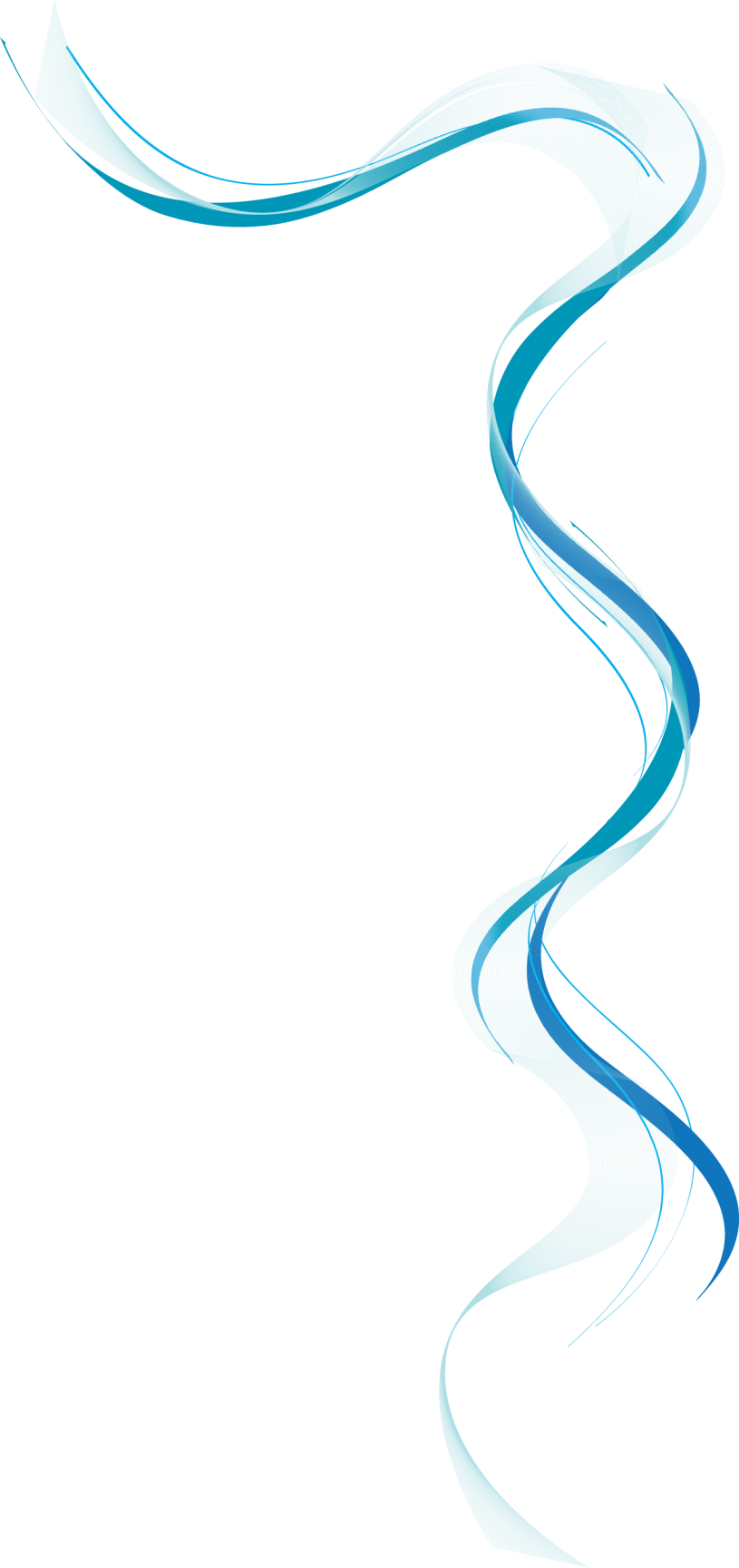 Основные символы блок-схем
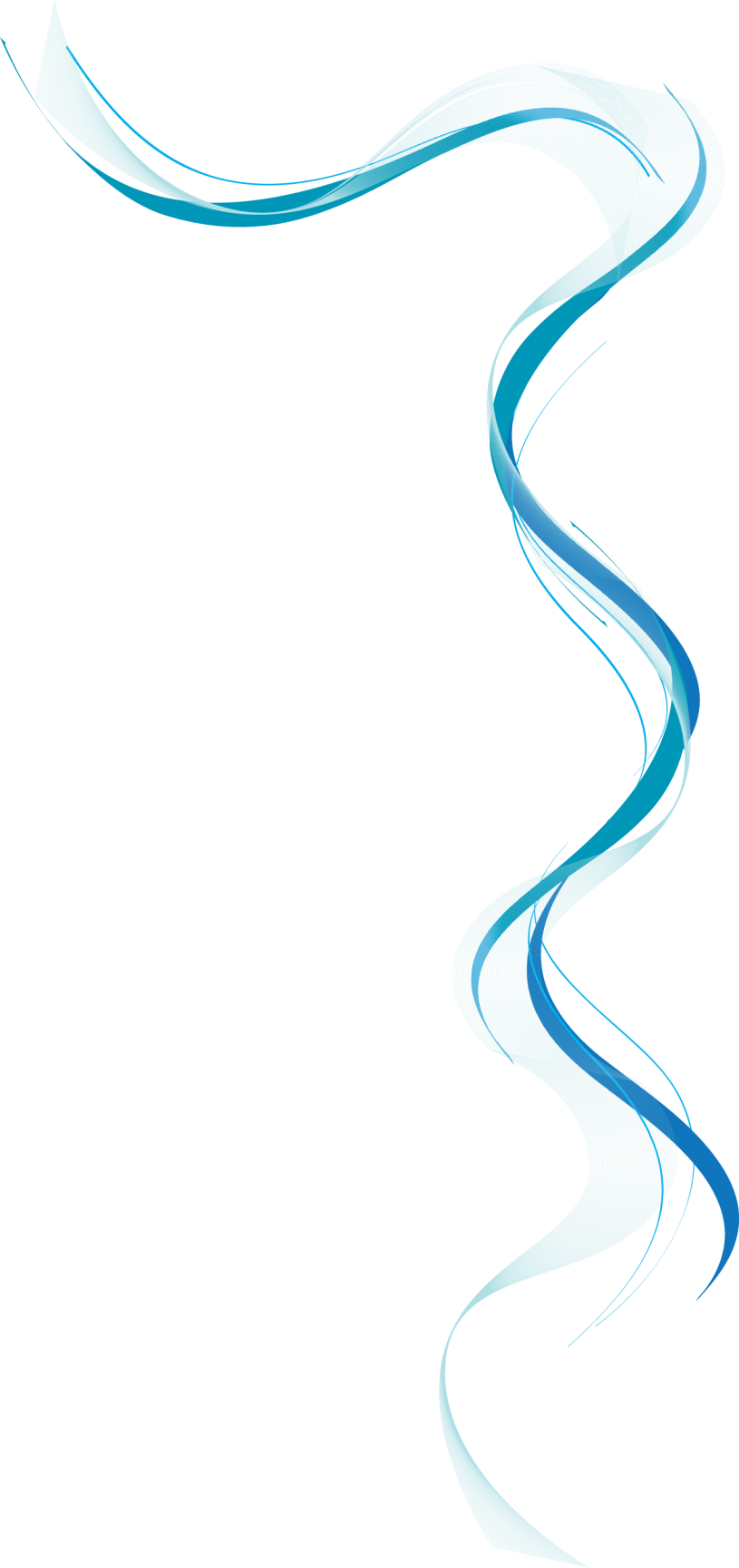 Основные символы блок-схем
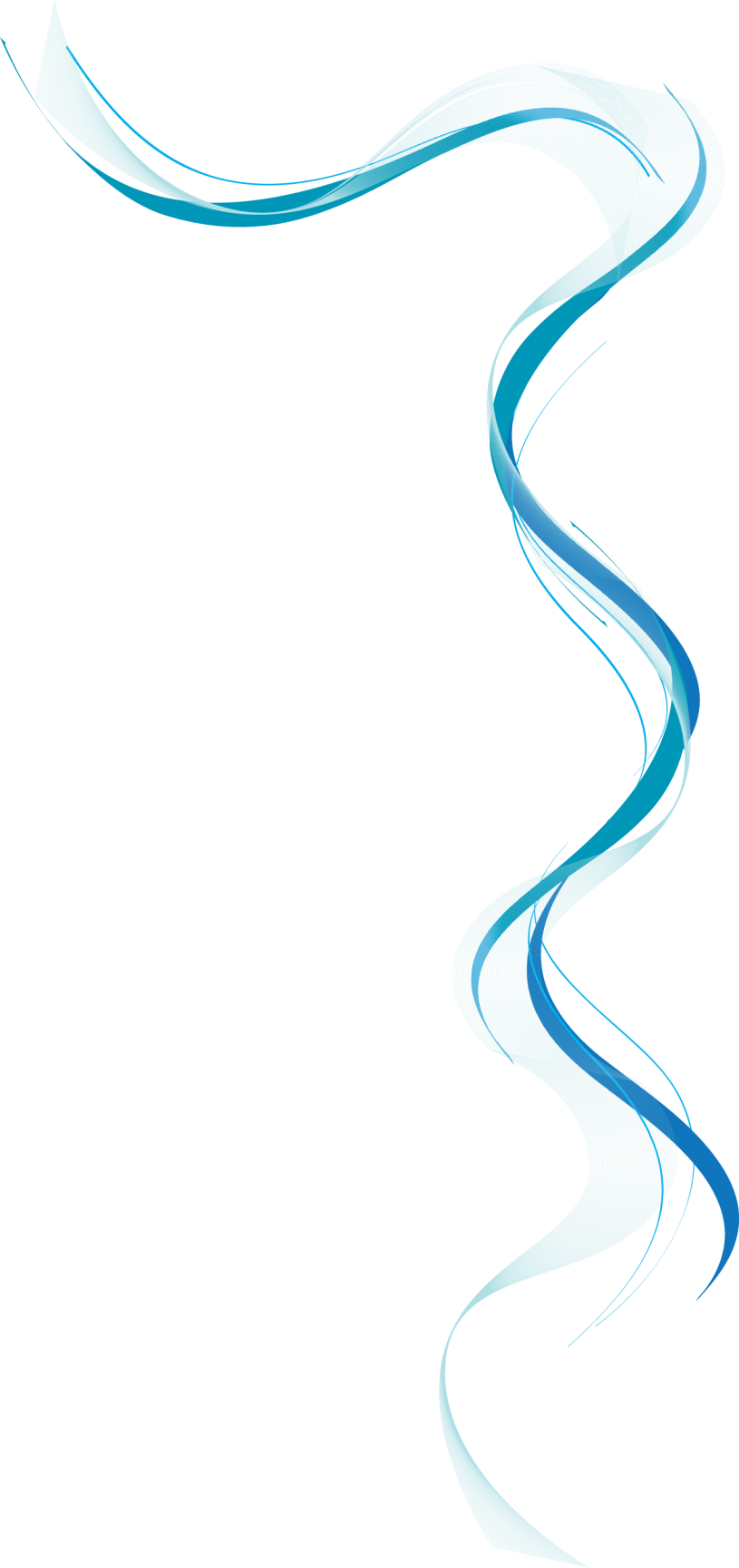 Основные правила применения символов и выполнения схем алгоритмов:
 	1. Символы в схеме должны быть расположены равномерно. Нужно придерживаться разумной длины соединений и минимального числа длинных линий.
 	2. Символы должны быть по возможности одного размера и, предпочтительно, горизонтальной ориентации.
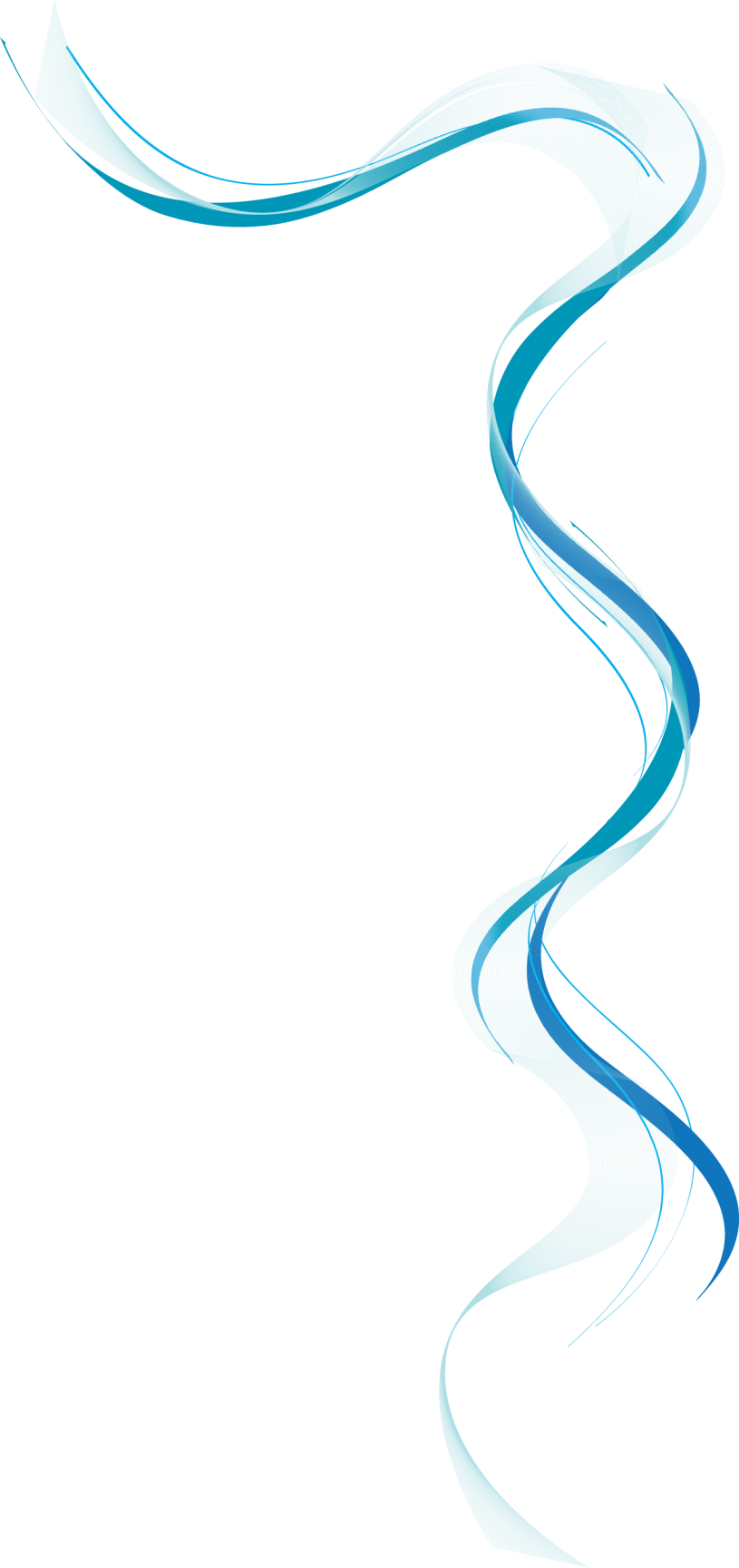 Основные правила применения символов и выполнения схем алгоритмов:
	3. Внутри символа помещается минимальное количество текста, необходимое для понимания функции символа. Для записи используется естественный язык с элементами математической символики. Если объем текста превышает размер символа, то нужно использовать символ Комментарий.
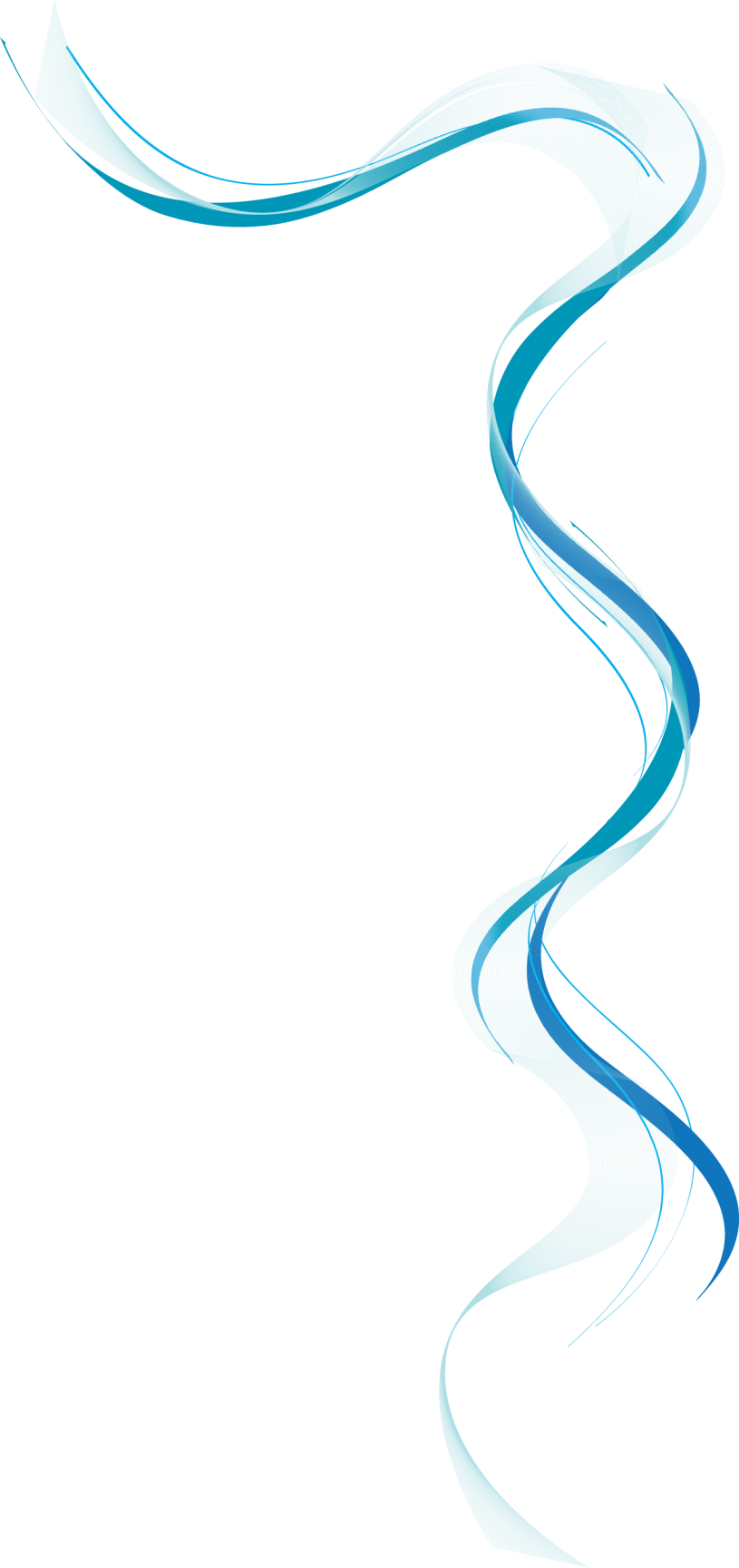 Основные правила применения символов и выполнения схем алгоритмов:

	4. Потоки данных и потоки управления в схемах показываются линиями. Направление потока слева направо и сверху вниз считается стандартным. Если поток имеет направление, отличное от стандартного, стрелки должны указывать это направление.
 	5. Линии в схемах должны подходить к символу либо слева, либо сверху, а исходить либо справа, либо снизу. Линии должны быть направлены к центру символа.
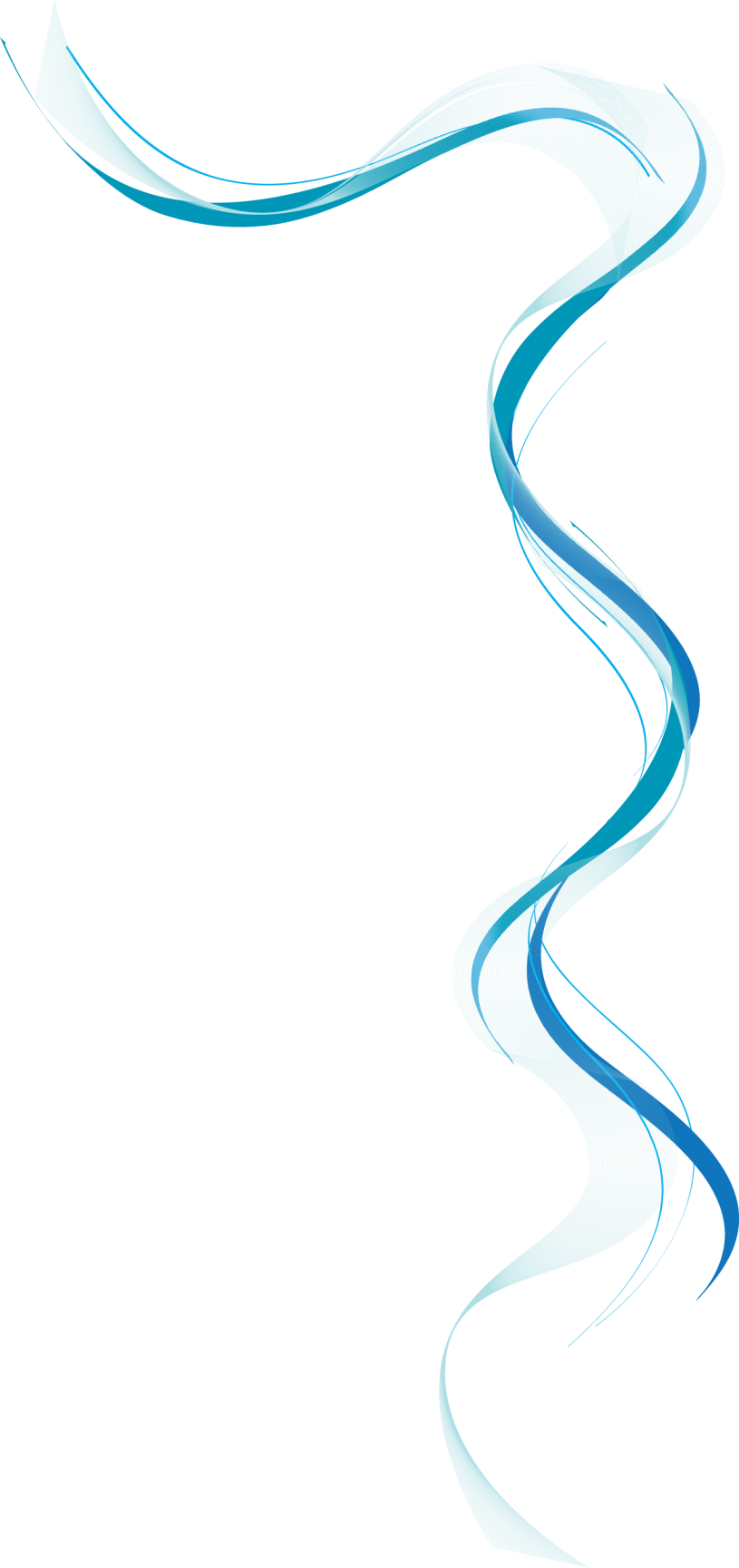 Основные правила применения символов и выполнения схем алгоритмов:

	6. Каждый символ имеет один вход и один выход. Исключением является символ Условие, который имеет один вход и несколько выходов. При этом каждый выход должен сопровождаться значениями условий, чтобы указать логический путь, который он представляет.
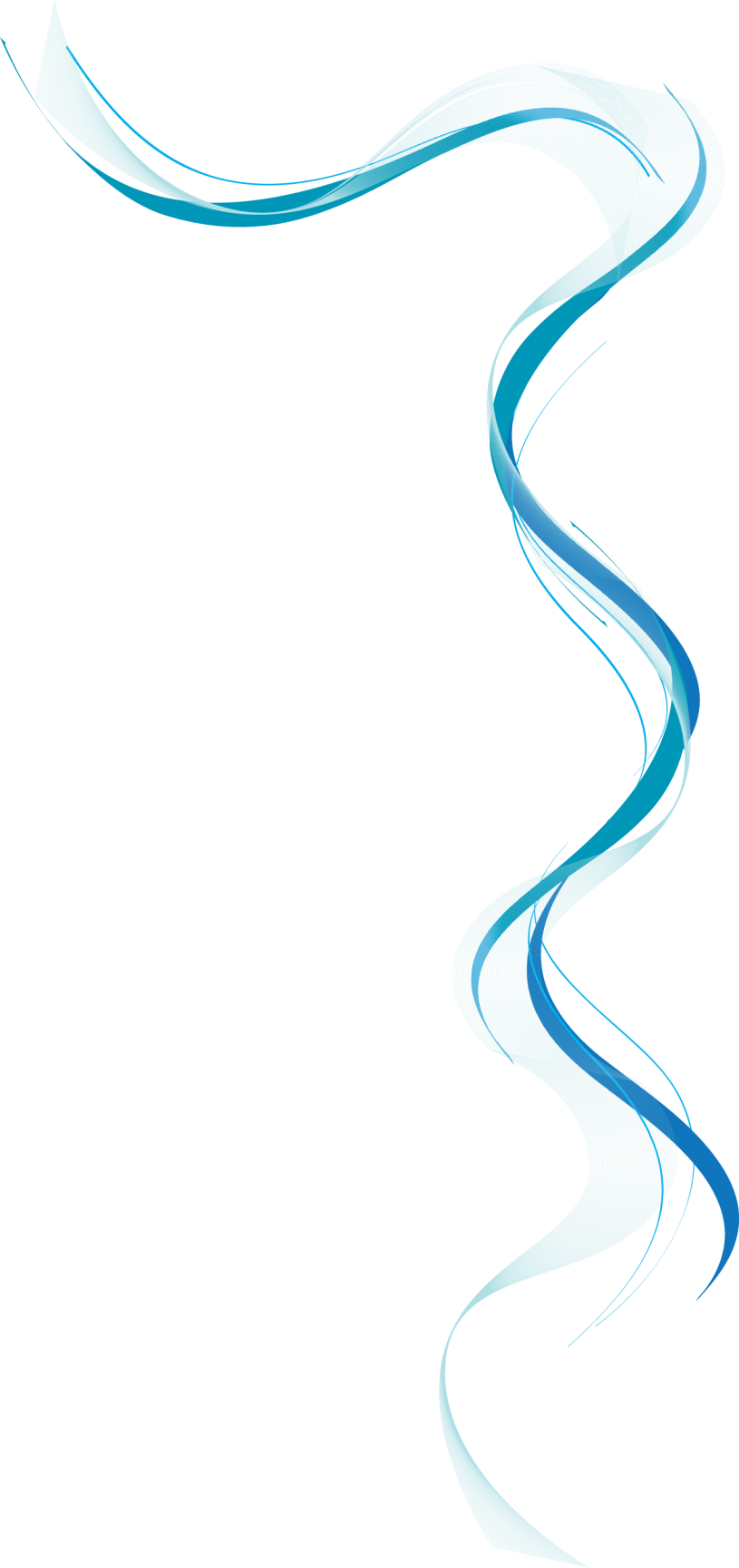 Существует три типа алгоритмов
Линейные -т.е. все шаги выполняются последовательно друг за другом.
начало
Шаг 1
Шаг N
конец
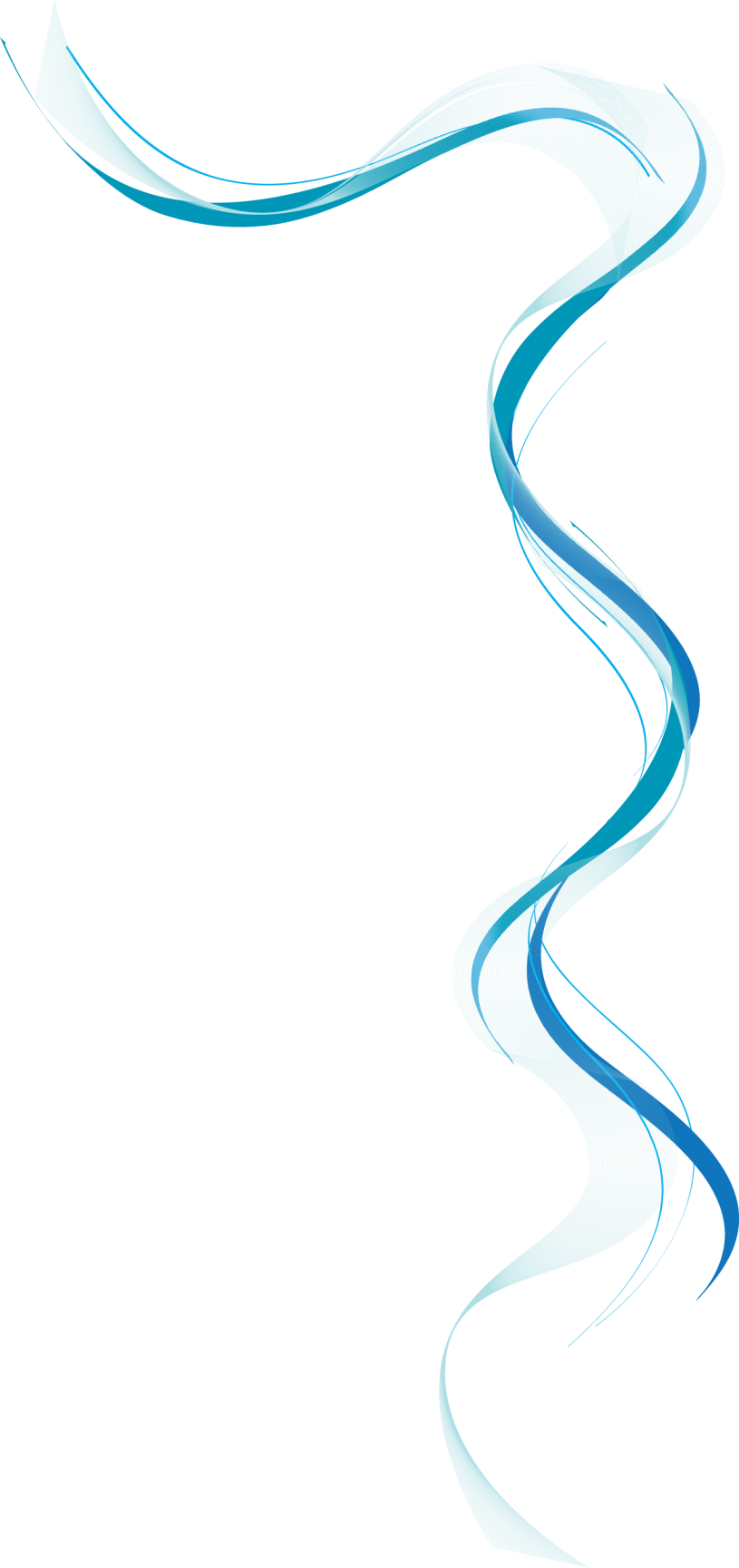 Существует три типа алгоритмов
б)   Разветвляющиеся –последовательность шагов изменяется в зависимости от некоторых условий.
Различают неполное (если — то)
начало
условие
Шаг 1
Шаг 2
Шаг N
конец
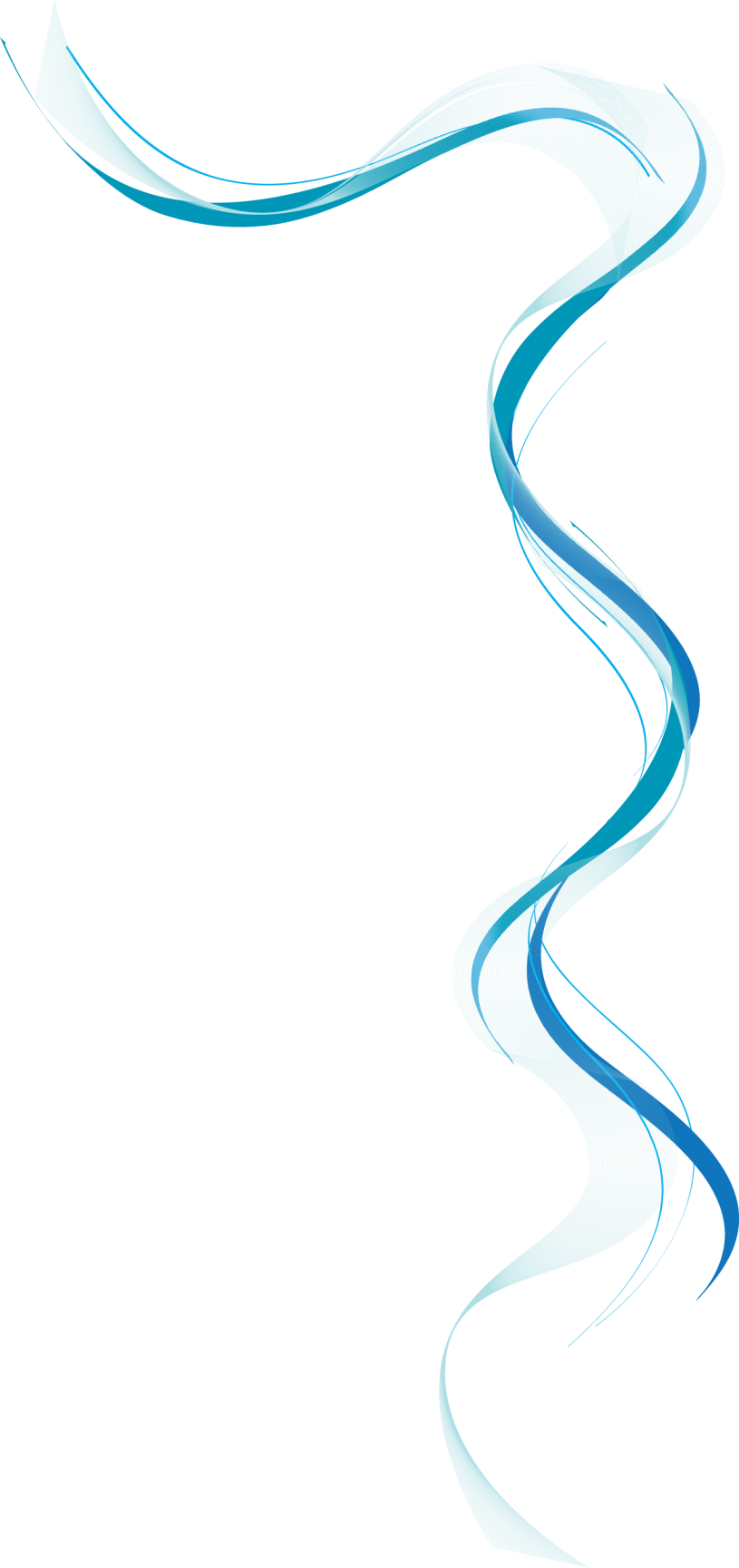 и полное (если — то — иначе) ветвления.
Полное ветвление позволяет организовать две ветви в алгоритме (то или иначе), каждая из которых ведет к общей точке их слияния, так что выполнение алгоритма продолжается независимо от того, какой путь был выбран.
начало
условие
Шаг 1
Шаг 2
Шаг N
конец
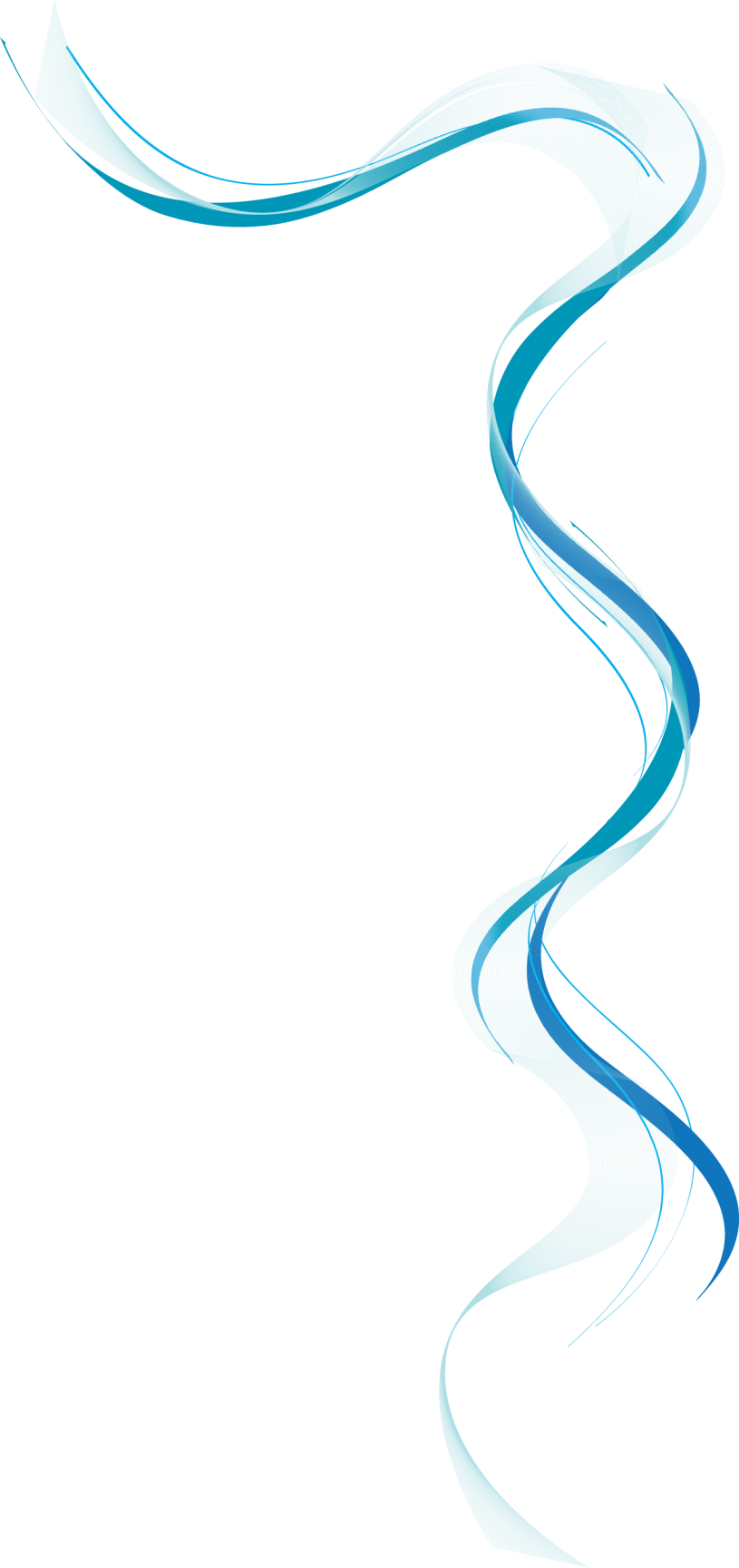 Существует три типа алгоритмов
в) циклические –последовательность шагов выполняется несколько раз в зависимости от некоторого условия.  Группа повторяющихся действий на каждом шагу цикла называется телом цикла. Любая циклическая конструкция содержит в себе элементы ветвящейся алгоритмической конструкции.
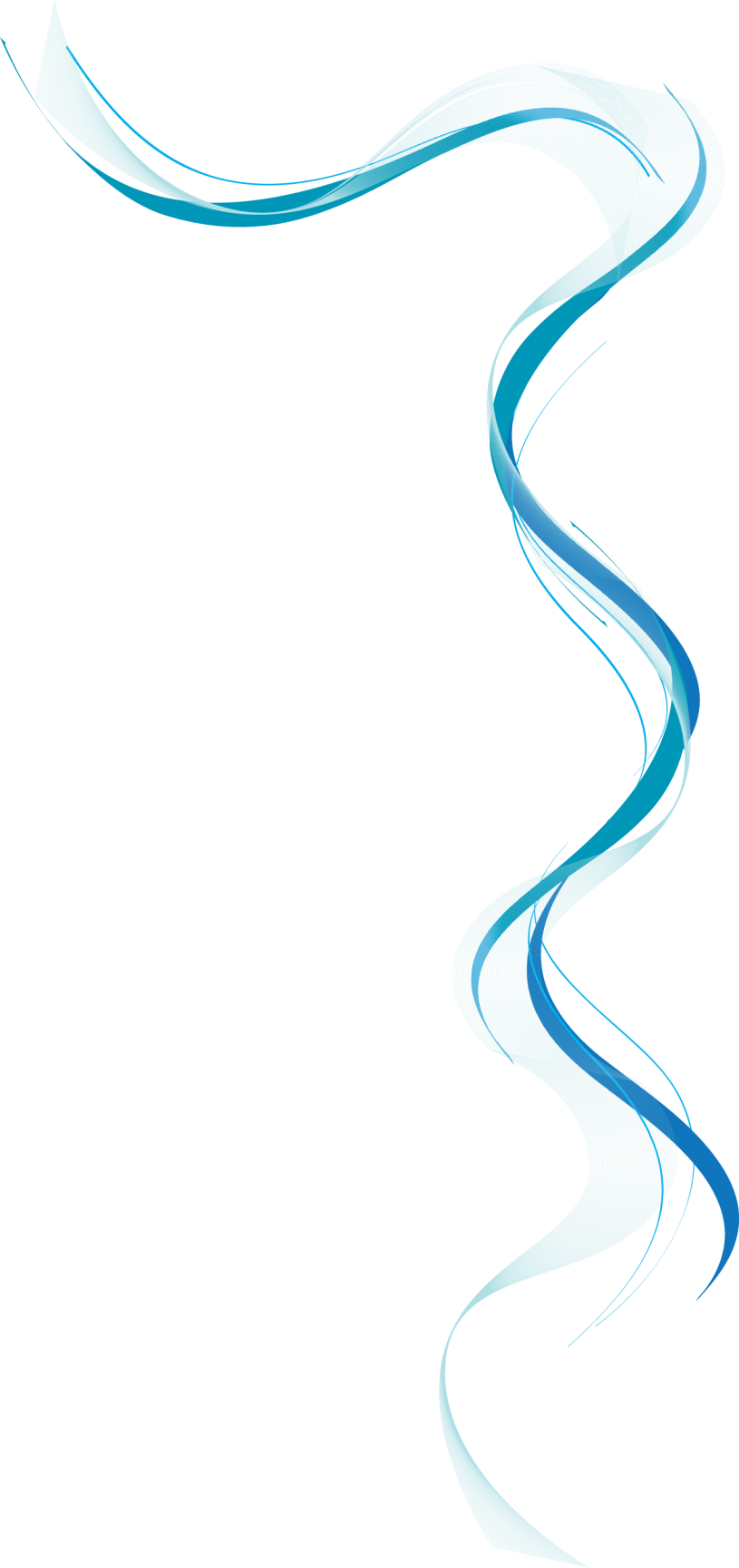 Существует три типа циклических алгоритмов:
 цикл с параметром (который называют арифметическим циклом)
начало
i=in,ik,hi
Шаг 1
Шаг N
Шаг N+1
конец
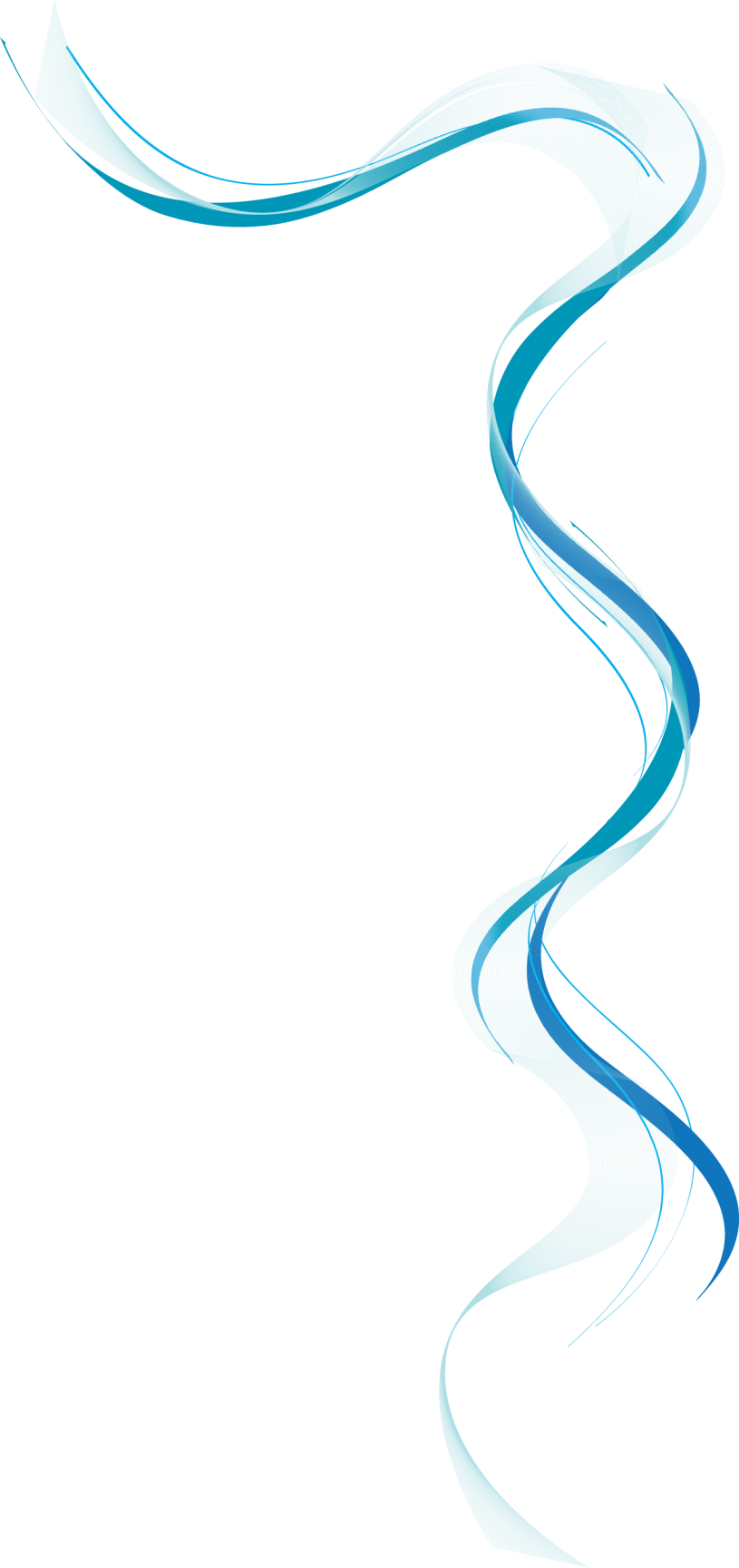 цикл с предусловием
начало
условие
нет
да
Шаг 1
Шаг N
конец
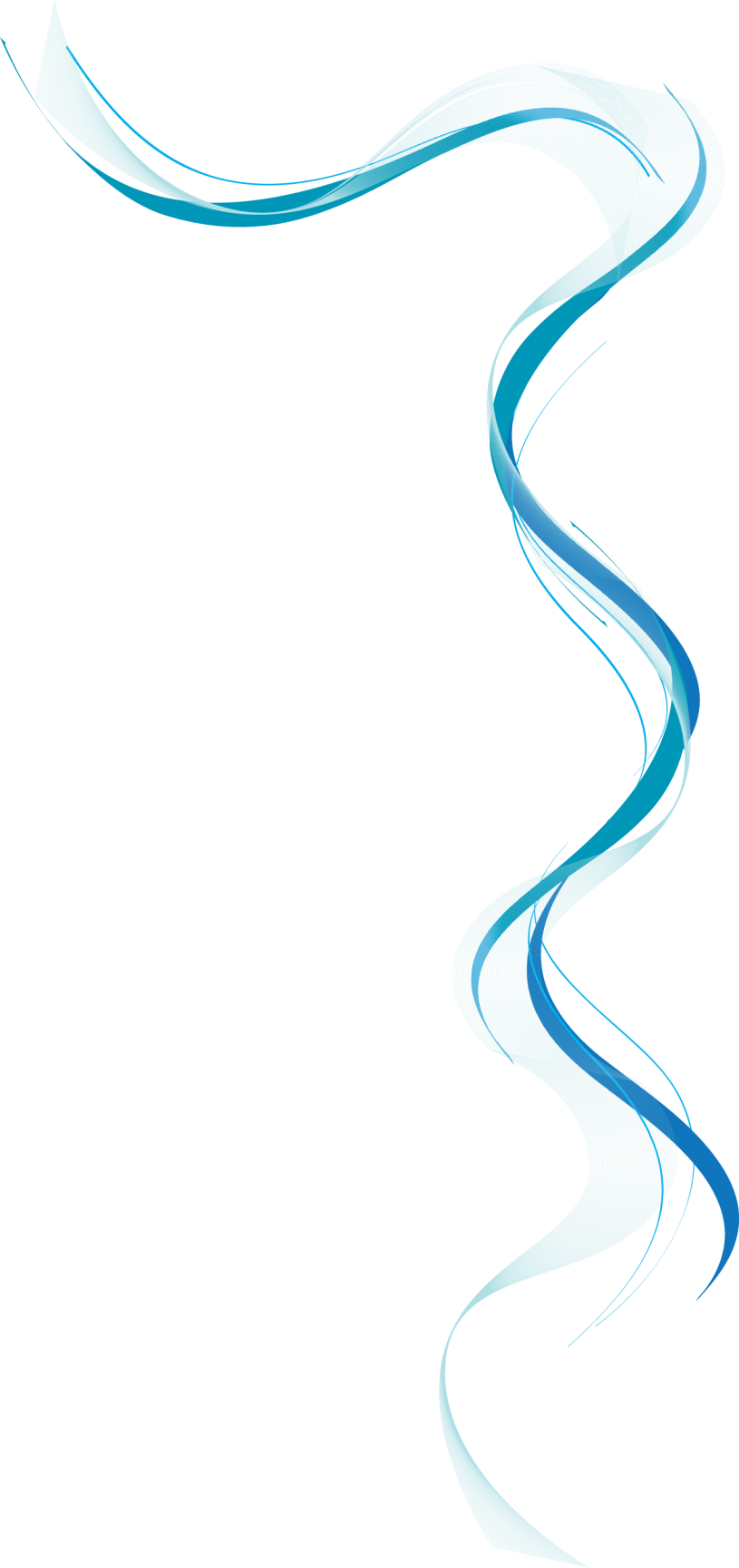 цикл с постусловием
начало
Шаг 1
Шаг N
нет
условие
да
конец
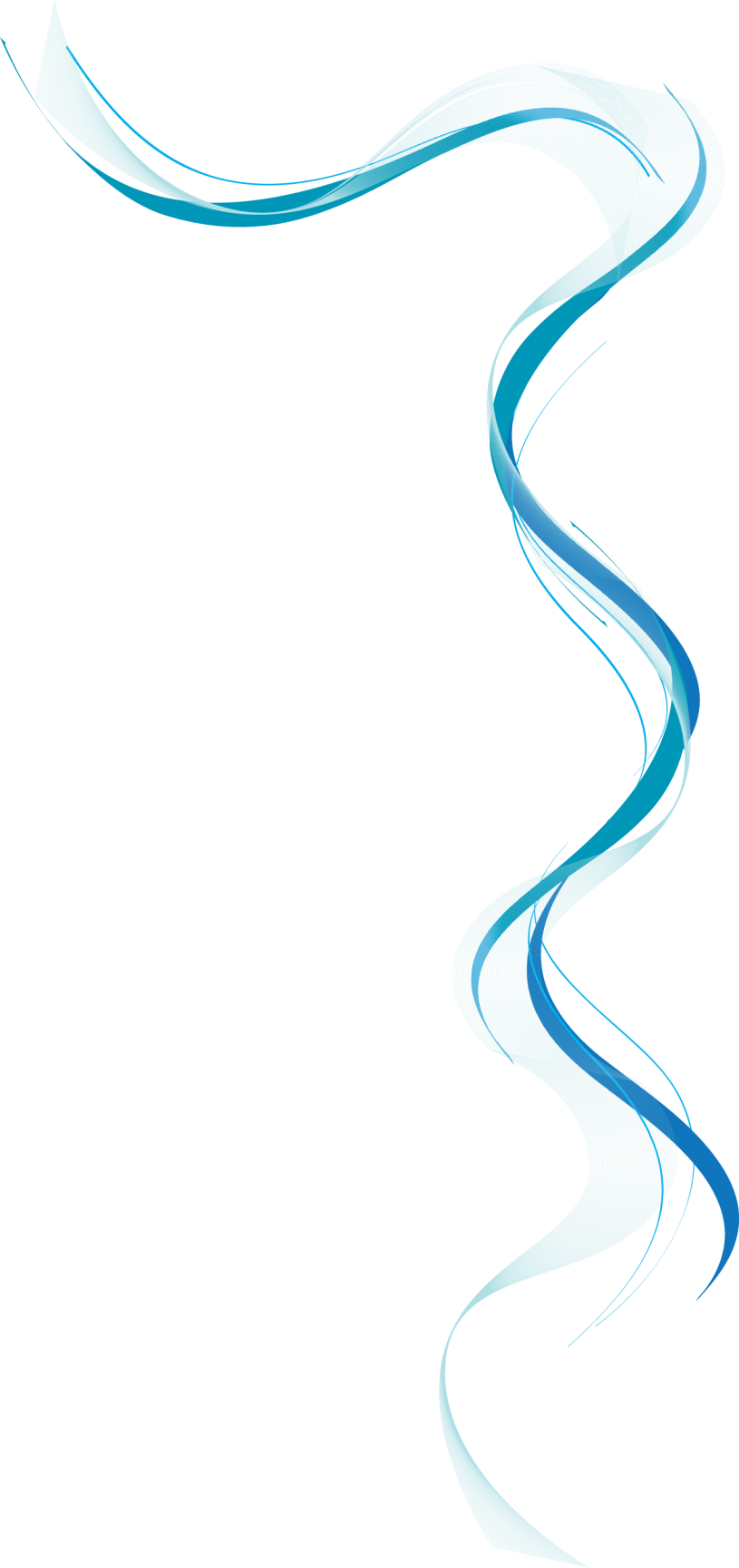 Любой цикл может содержать внутри себя один или несколько других циклов. Такая структура называется вложенными циклами. Охватывающие циклы называются внешними, охватываемые – внутренними. Вложенные циклы используются, например, для обработки матриц (массивов). Параметры внешнего и внутреннего циклов должны быть разными. Они изменяются не одновременно, т.е. при одном значении параметра внешнего цикла параметр внутреннего цикла принимает поочередно все свои значения.
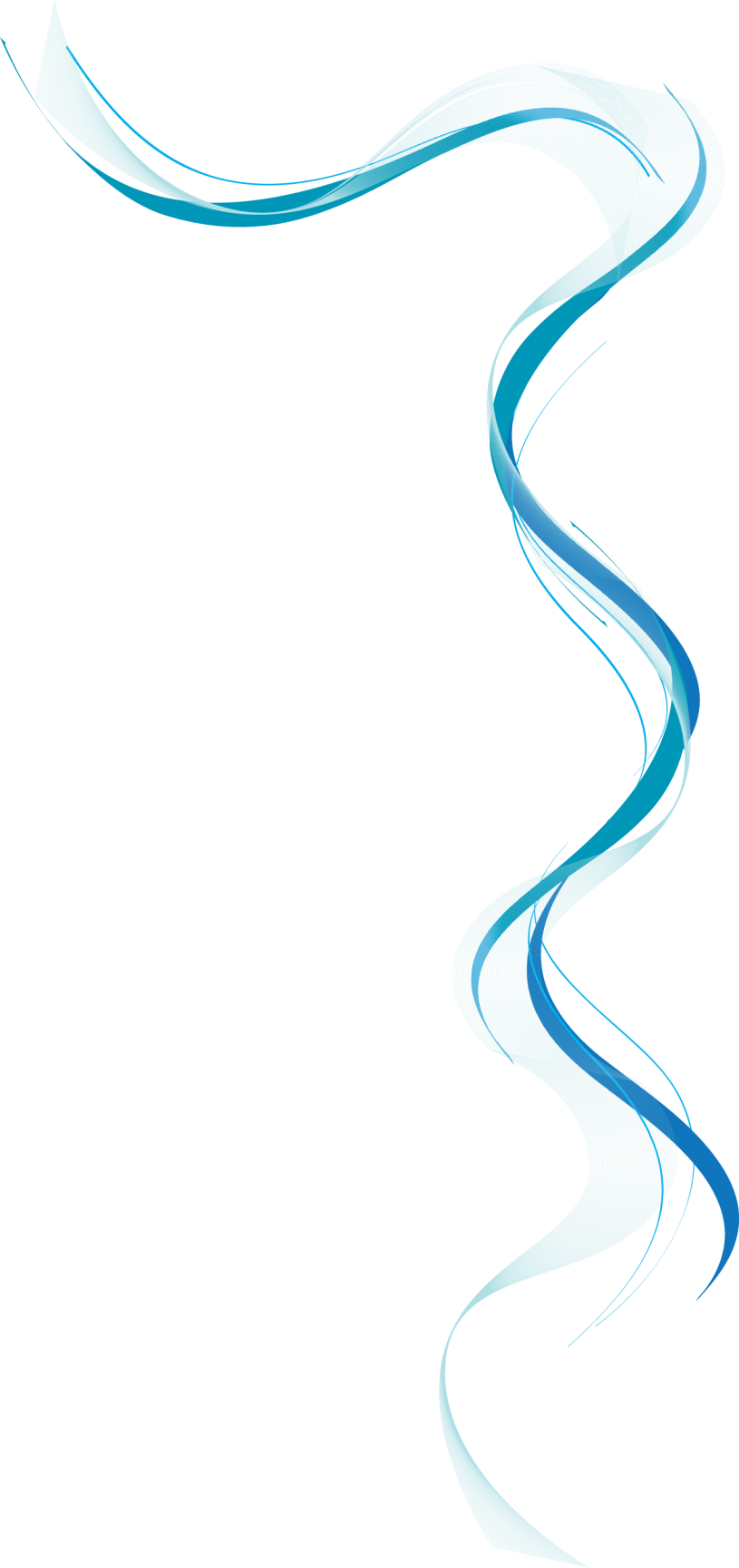 В общем случае при составлении алгоритма нужно сначала определить входные и выходные данные, а затем попытаться разбить алгоритм на более мелкие и простые части. Затем составить алгоритмы для этих частей. Разбиение на более простые части надо проводить до тех пор, пока составление непосредственно типового алгоритма для такой части будет достижимо.
Этапы подготовки и решения задач
[Speaker Notes: Этот шаблон можно использовать как начальный файл для представления учебных материалов группе слушателей.

Разделы
Для добавления разделов щелкните слайд правой кнопкой мыши. Разделы позволяют упорядочить слайды и организовать совместную работу нескольких авторов.

Заметки
Используйте раздел заметок для размещения заметок докладчика или дополнительных сведений для аудитории. Во время воспроизведения презентации эти заметки отображаются в представлении презентации. 
Обращайте внимание на размер шрифта (важно обеспечить различимость при ослабленном зрении, видеосъемке и чтении с экрана)

Сочетаемые цвета 
Обратите особое внимание на графики, диаграммы и надписи. 
Учтите, что печать будет выполняться в черно-белом режиме или в оттенках серого. Выполните пробную печать, чтобы убедиться в сохранении разницы между цветами при печати в черно-белом режиме или в оттенках серого.

Диаграммы, таблицы и графики
Не усложняйте восприятие: по возможности используйте согласованные, простые стили и цвета.
Снабдите все диаграммы и таблицы подписями.]
1 Постановка задачи
Включает определение:
 сути задачи;
совокупности критериев оценки качества обработки данных;
состава результатов.
[Speaker Notes: Дайте краткий обзор презентации. Опишите главную суть презентации и обоснуйте ее важность.
Представьте каждую из основных тем.
Чтобы предоставить слушателям ориентир, можно можете повторять этот обзорный слайд в ходе презентации, выделяя тему, которая будет обсуждаться далее.]
2 Создание математической модели
т.е. описание метода решения задачи.

Математическая модель может быть представлена в виде математических и  логических уравнений и условий выбора вариантов обработки.
[Speaker Notes: Дайте краткий обзор презентации. Опишите главную суть презентации и обоснуйте ее важность.
Представьте каждую из основных тем.
Чтобы предоставить слушателям ориентир, можно можете повторять этот обзорный слайд в ходе презентации, выделяя тему, которая будет обсуждаться далее.]
3 Разработка алгоритма решения задачи
Алгоритм –это точное и простое описание действий для решения конкретной задачи в устной (вербальная форма представления) или графической ( в виде блок-схемы) форме.
[Speaker Notes: Дайте краткий обзор презентации. Опишите главную суть презентации и обоснуйте ее важность.
Представьте каждую из основных тем.
Чтобы предоставить слушателям ориентир, можно можете повторять этот обзорный слайд в ходе презентации, выделяя тему, которая будет обсуждаться далее.]
4 Написание программы
Написание программы на любом алгоритмическом языке, например Visual Basic for Application (VBA).
[Speaker Notes: Дайте краткий обзор презентации. Опишите главную суть презентации и обоснуйте ее важность.
Представьте каждую из основных тем.
Чтобы предоставить слушателям ориентир, можно можете повторять этот обзорный слайд в ходе презентации, выделяя тему, которая будет обсуждаться далее.]
5 Отладка программы
Заключается в поиске и устранении синтаксических и логических ошибок. 
Для поиска синтаксических ошибок существуют специальные программы –трансляторы.
Трансляторы бывают двух типов:
Интерпретаторы –читает один оператор программы и анализирует его. Если есть ошибка, то сразу выдает ее, в противном случае –читает следующий оператор и т.д.
Компиляторы –читает весь текст программы и анализирует его. Если есть ошибки, то выдает их, в противном случае создает загрузочный модуль (файл в машинных кодах).
[Speaker Notes: При этом на синтаксические ошибки приходится 7%, а на логические 93%.]
6 Тестирование программы
Заключается в проверке правильности функционирования программы во всем допустимом диапазоне значений входных данных.
[Speaker Notes: Дайте краткий обзор презентации. Опишите главную суть презентации и обоснуйте ее важность.
Представьте каждую из основных тем.
Чтобы предоставить слушателям ориентир, можно можете повторять этот обзорный слайд в ходе презентации, выделяя тему, которая будет обсуждаться далее.]
Единая система программной документации (ЕСПД)
— комплекс государственных стандартов, устанавливающих взаимосвязанные правила разработки, оформления и обращения программ и программной документации.
[Speaker Notes: Дайте краткий обзор презентации. Опишите главную суть презентации и обоснуйте ее важность.
Представьте каждую из основных тем.
Чтобы предоставить слушателям ориентир, можно можете повторять этот обзорный слайд в ходе презентации, выделяя тему, которая будет обсуждаться далее.]
В стандартах ЕСПД устанавливают требования, регламентирующие разработку, сопровождение, изготовление и эксплуатацию программ, что обеспечивает возможность:
унификации программных изделий для взаимного обмена программами и применения ранее разработанных программ в новых разработках;
снижения трудоемкости и повышения эффективности разработки, сопровождения, изготовления и эксплуатации программных изделий;
автоматизации изготовления и хранения программной документации.
[Speaker Notes: Дайте краткий обзор презентации. Опишите главную суть презентации и обоснуйте ее важность.
Представьте каждую из основных тем.
Чтобы предоставить слушателям ориентир, можно можете повторять этот обзорный слайд в ходе презентации, выделяя тему, которая будет обсуждаться далее.]